Branżowa SzkołaI Stopnia Nr 1 w ZamościuSpecjalny Ośrodek Szkolno-Wychowawczy w Zamościuul. Śląska 45A
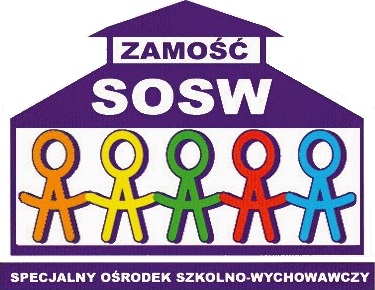 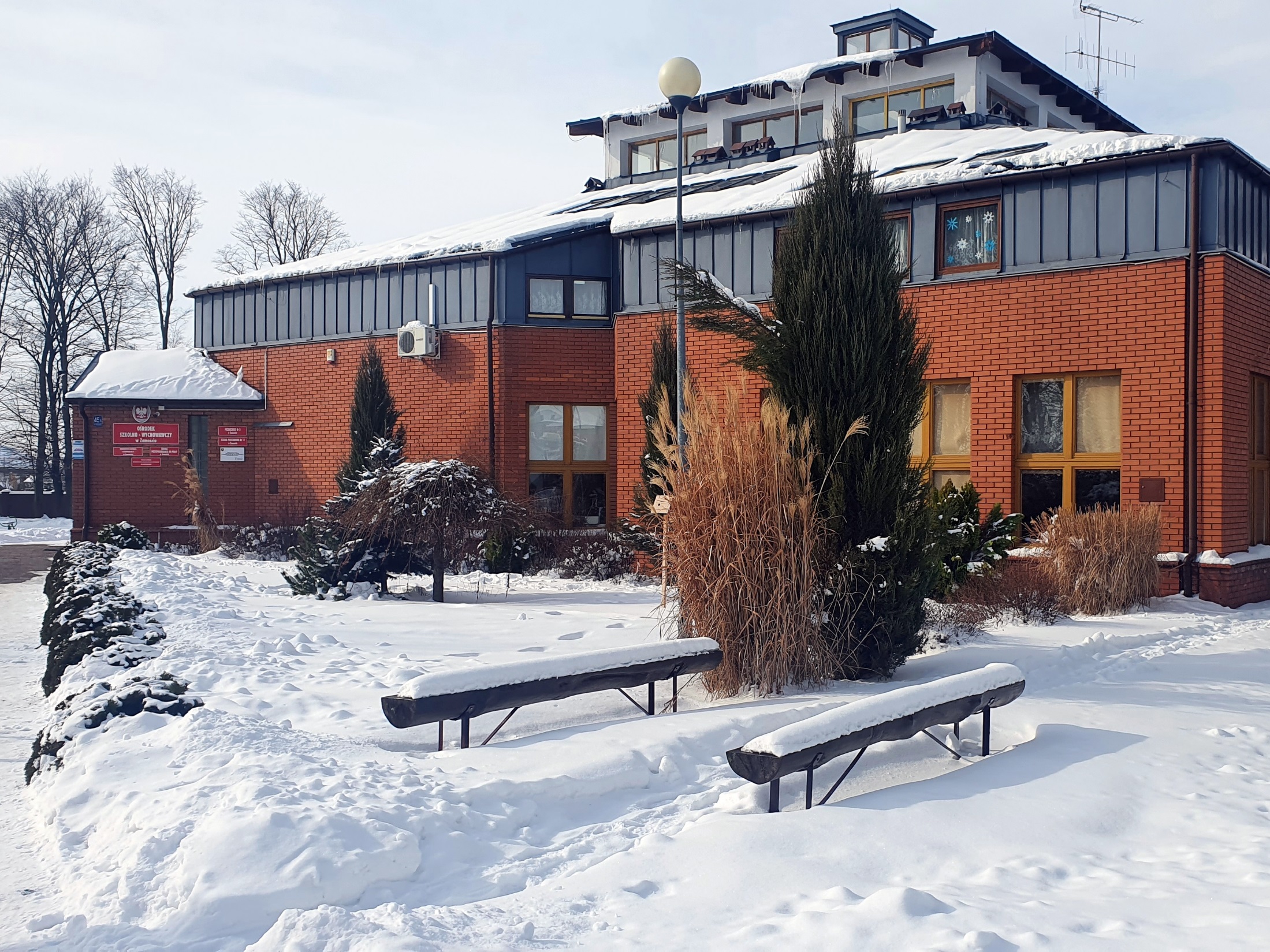 Kształcenie ogólne odbywa się w Specjalnym Ośrodku Szkolno – Wychowawczym przy ulicy Śląskiej 45 A, 
a kształcenie zawodowe 
w Centrum Kształcenia Zawodowego Nr 1 w Zamościu przy ul. Piłsudskiego 65
Kształcenie ogólne obejmuje nauczanie przedmiotów, np.:

 język polski
matematyka
chemia
podstawy przedsiębiorczości
wychowanie fizyczne
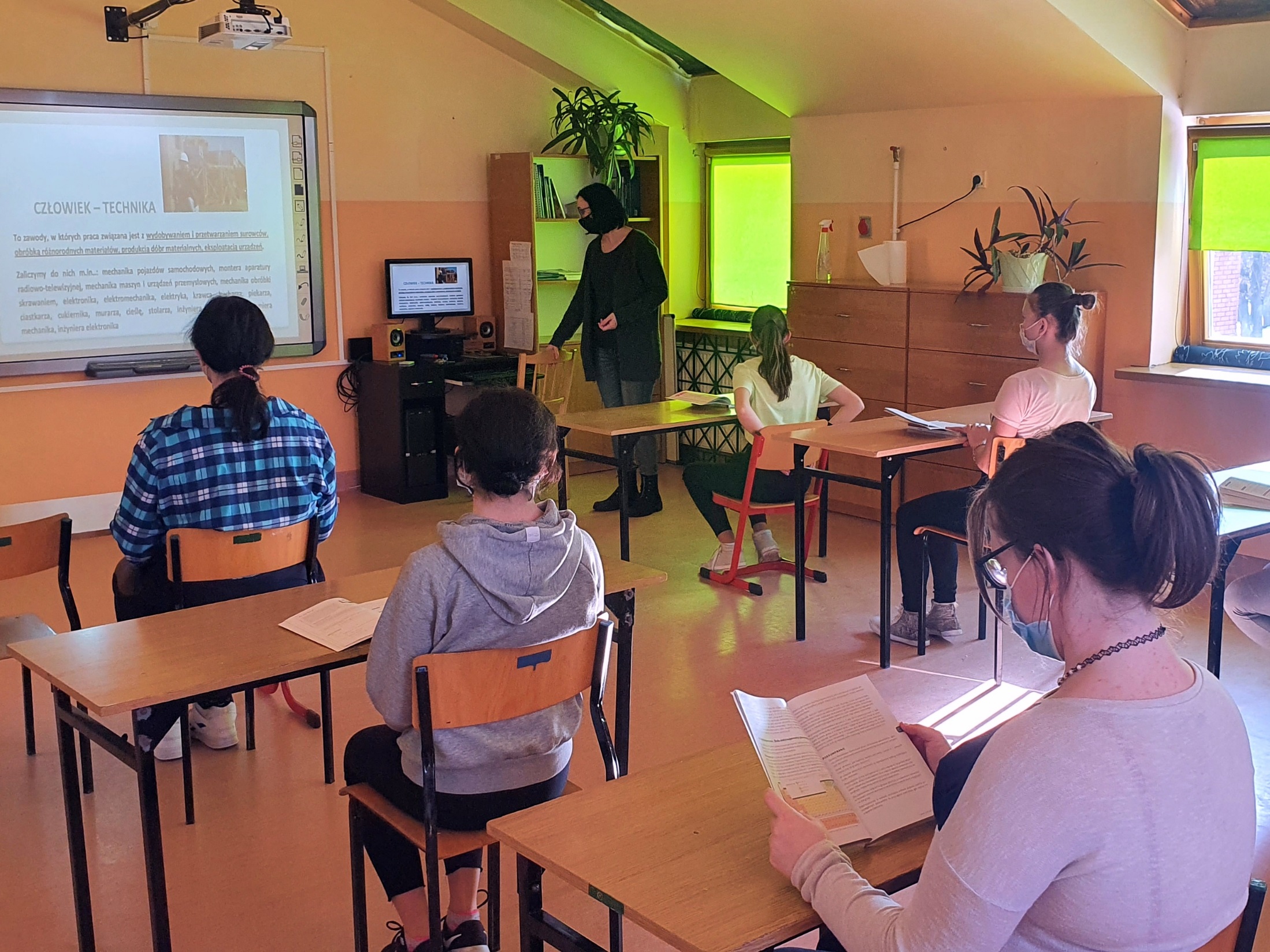 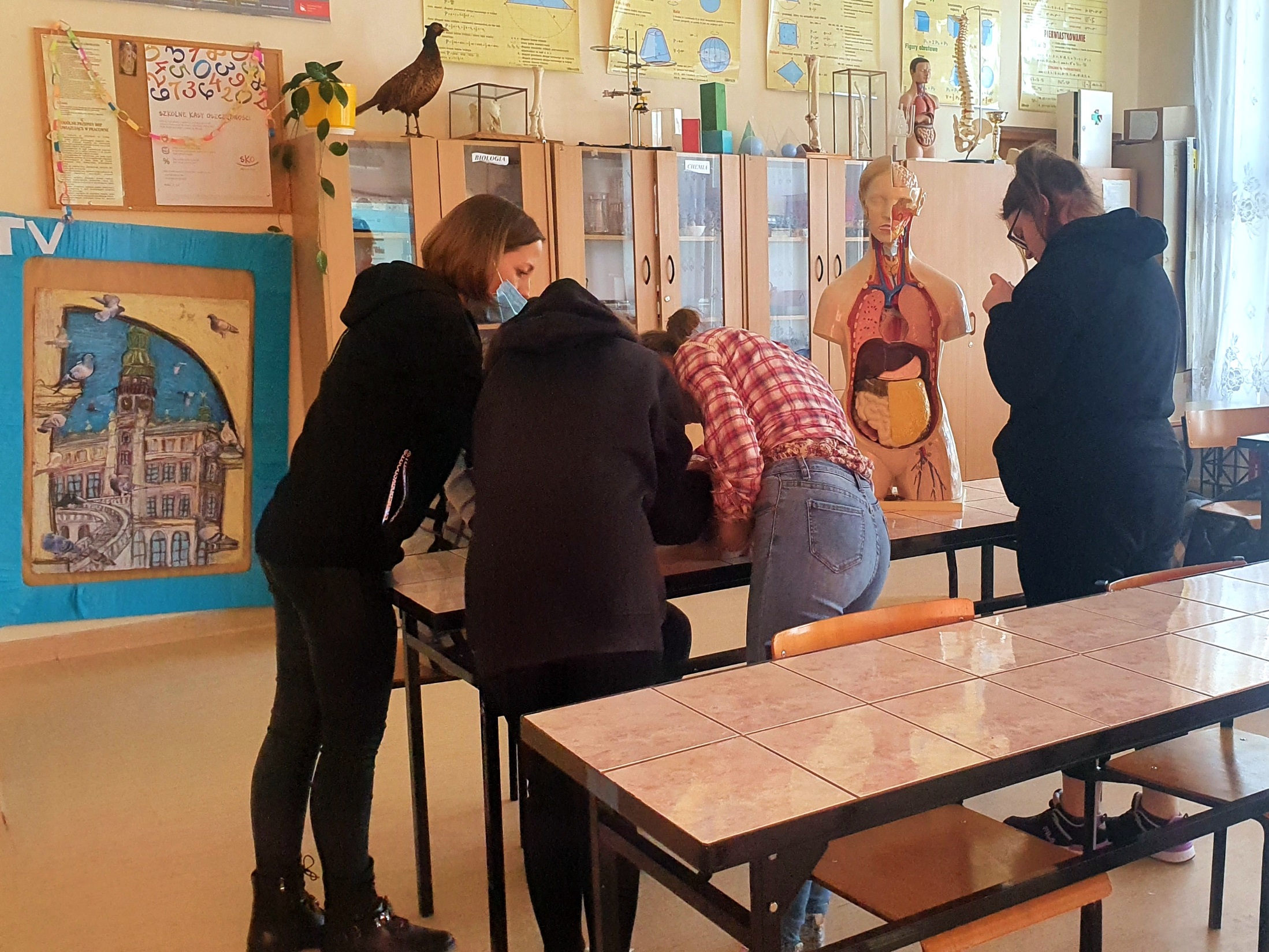 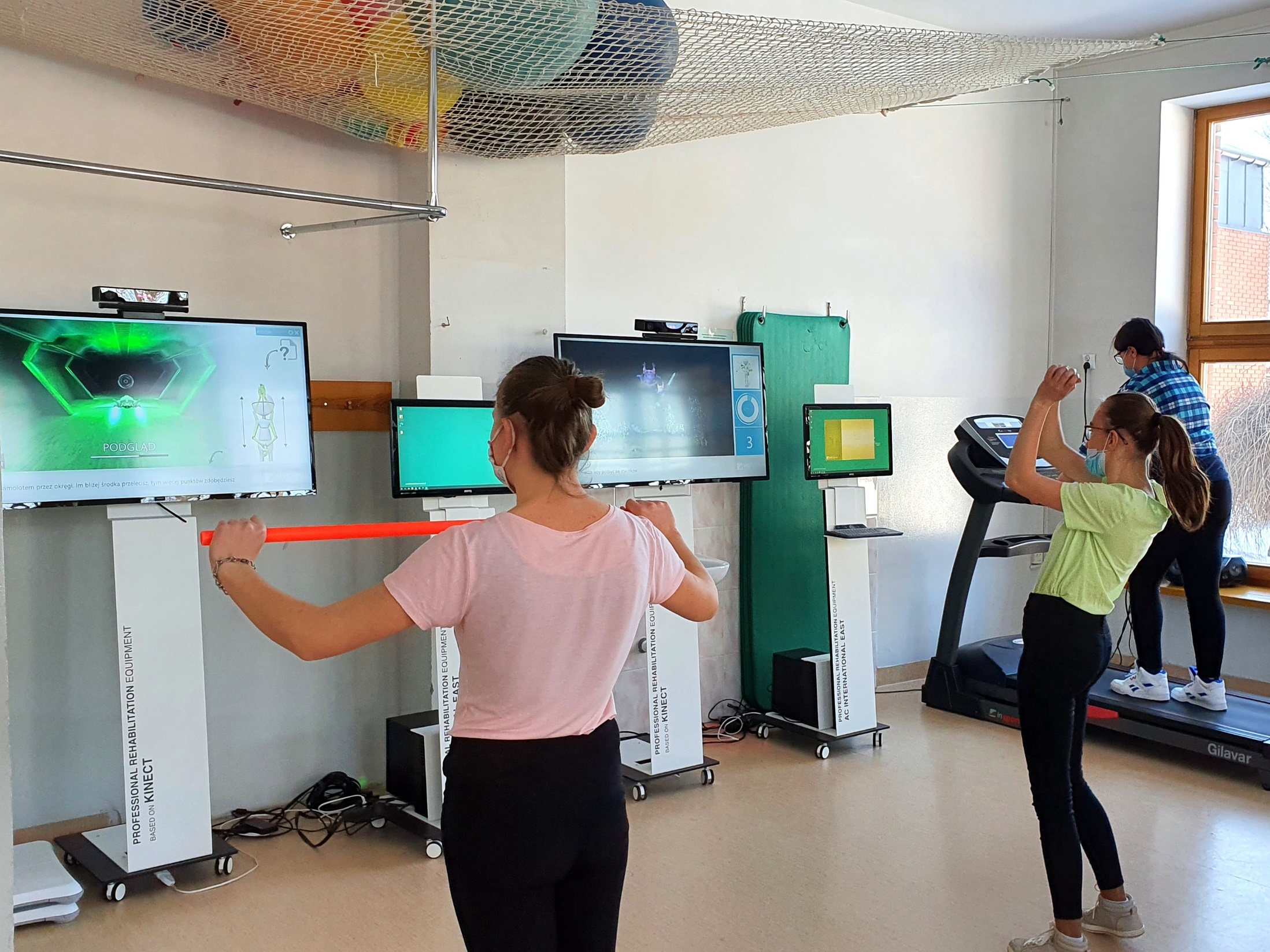 Zajęcia rewalidacyjne
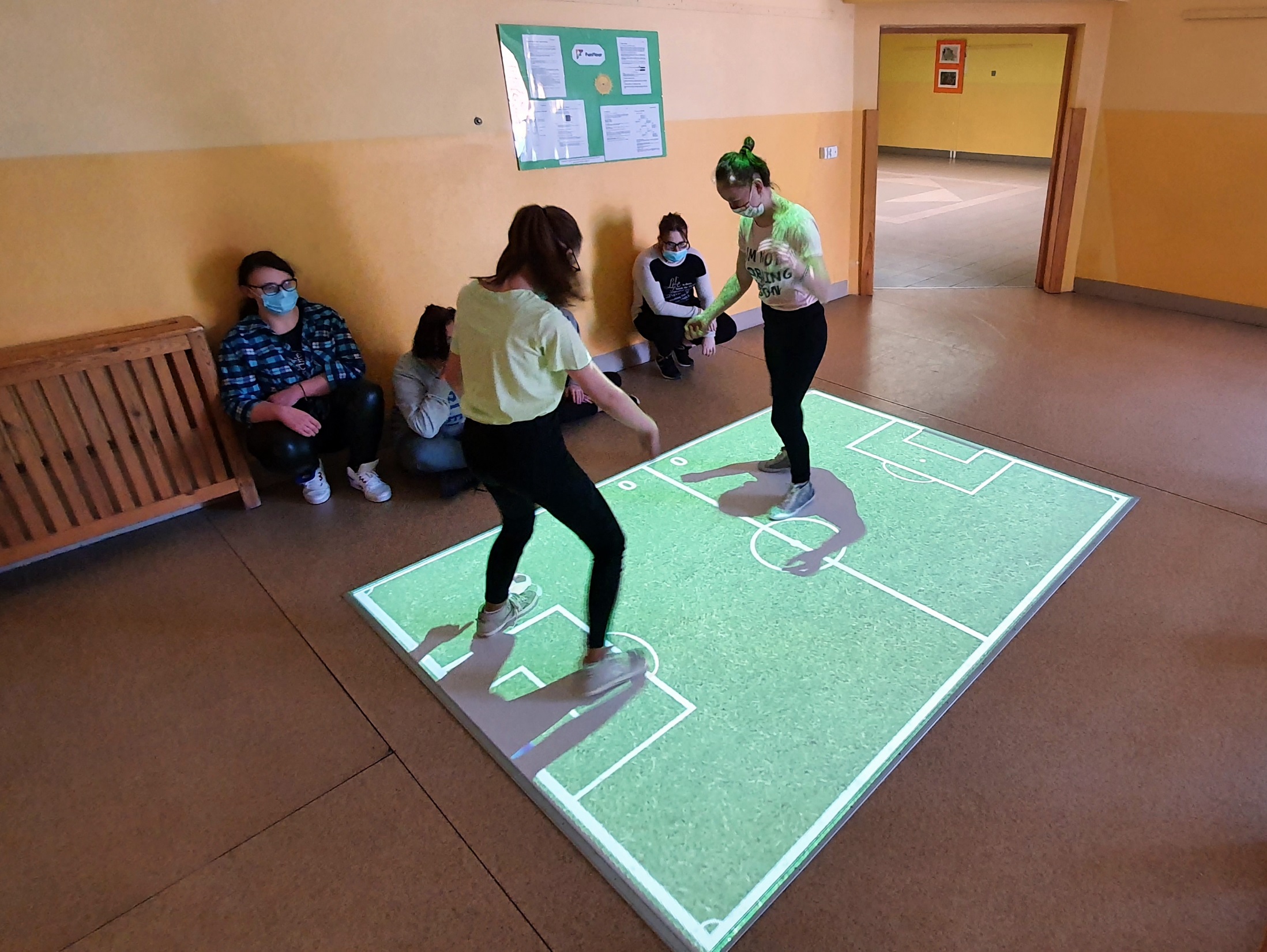 Kształcenie w zawodziePRACOWNIK POMOCNICZY OBSŁUGI HOTELOWEJ
To kierunek, na którym kształcenie prowadzone jest wyłącznie dla osób                            z niepełnosprawnością intelektualną w stopniu lekkim. Zawód obejmuje kilka działów w obiektach hotelowych, m.in. gastronomia, zielone otoczenie obiektu hotelarskiego, a także utrzymanie czystości obiektu i pokoi.
Nauka przygotowania pomieszczeń hotelowych do przyjęcia gości – prace porządkowe
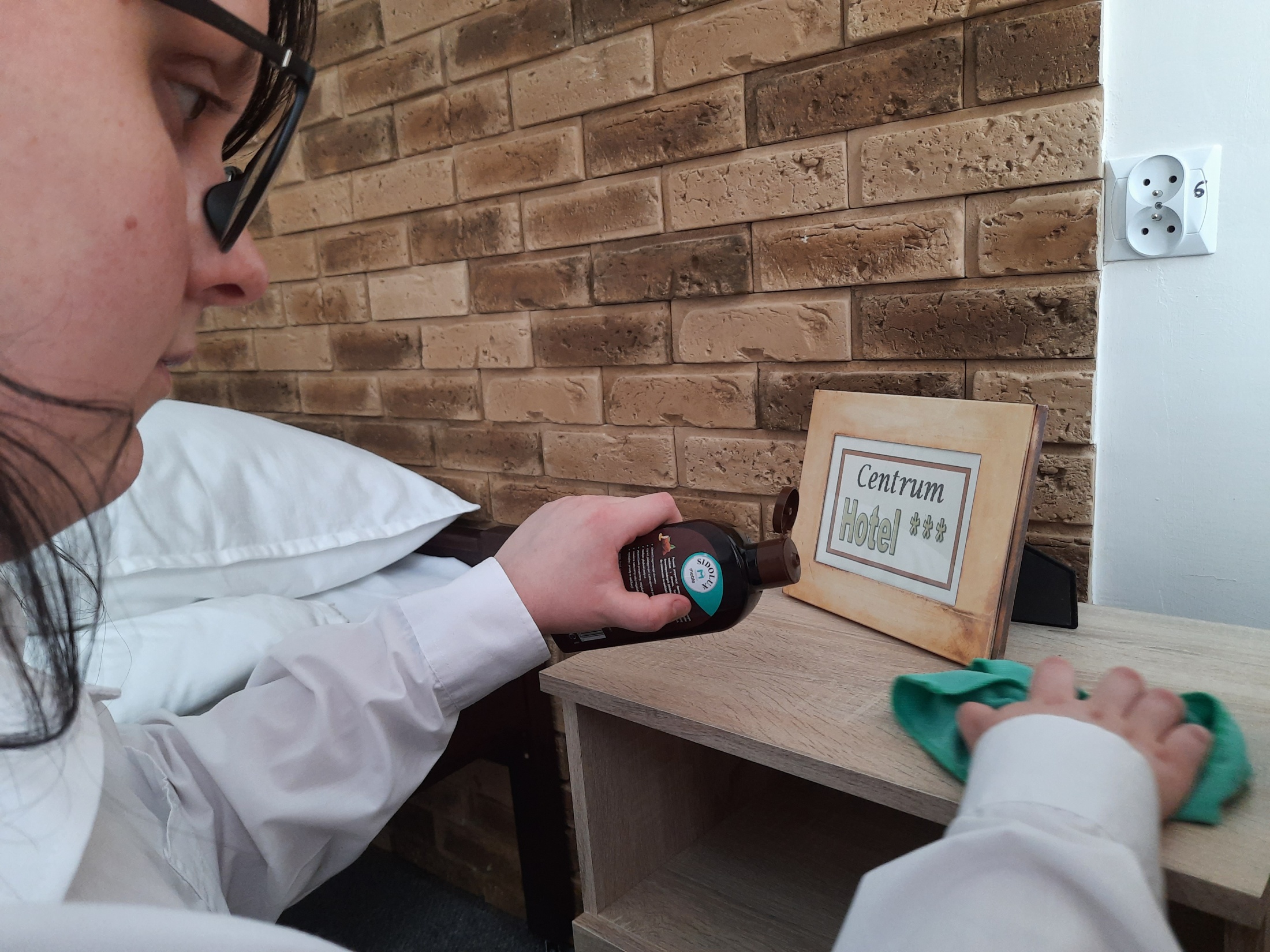 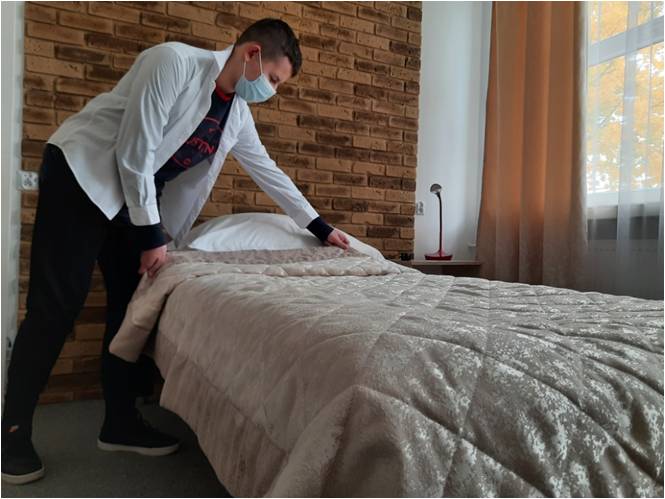 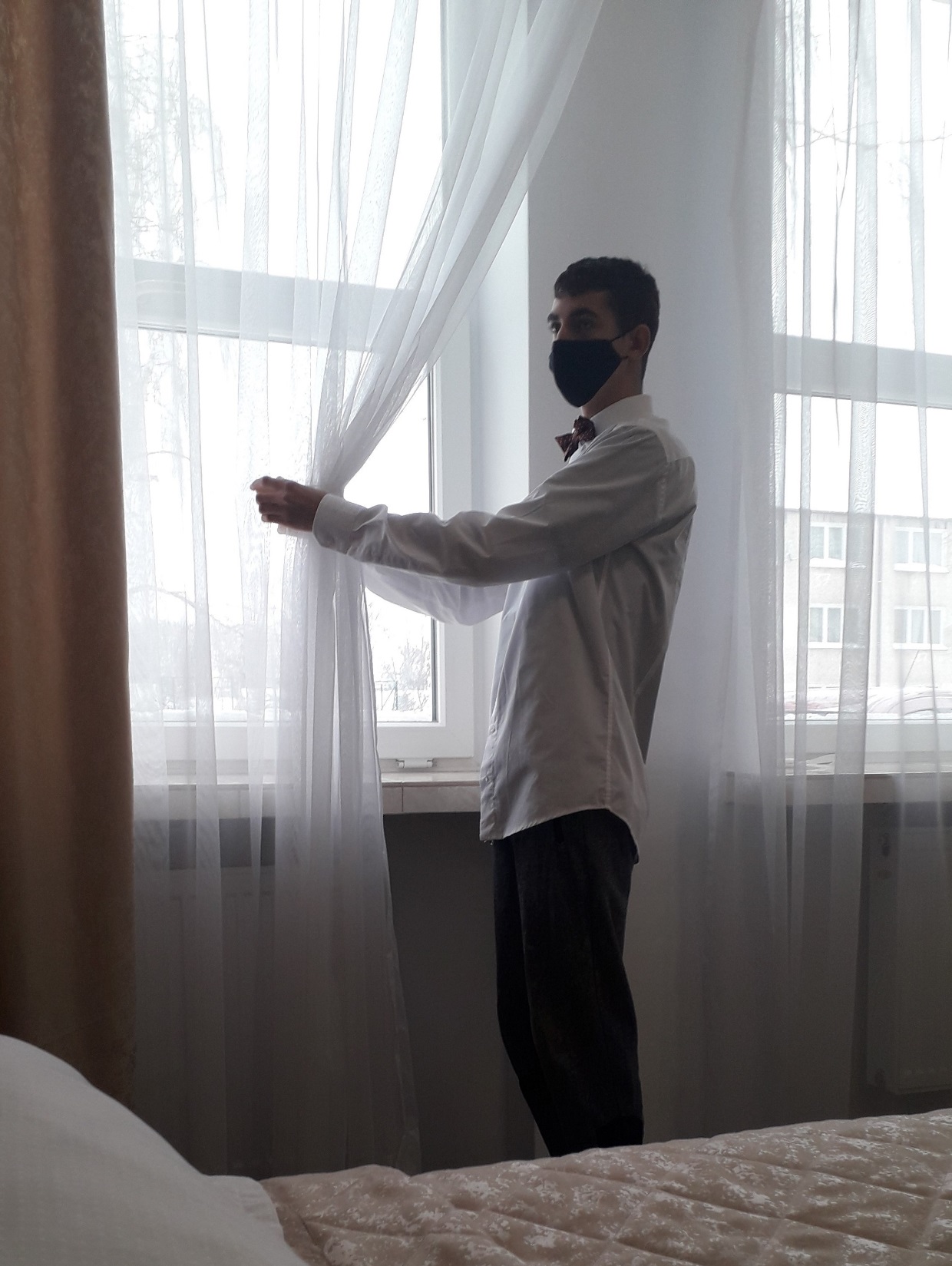 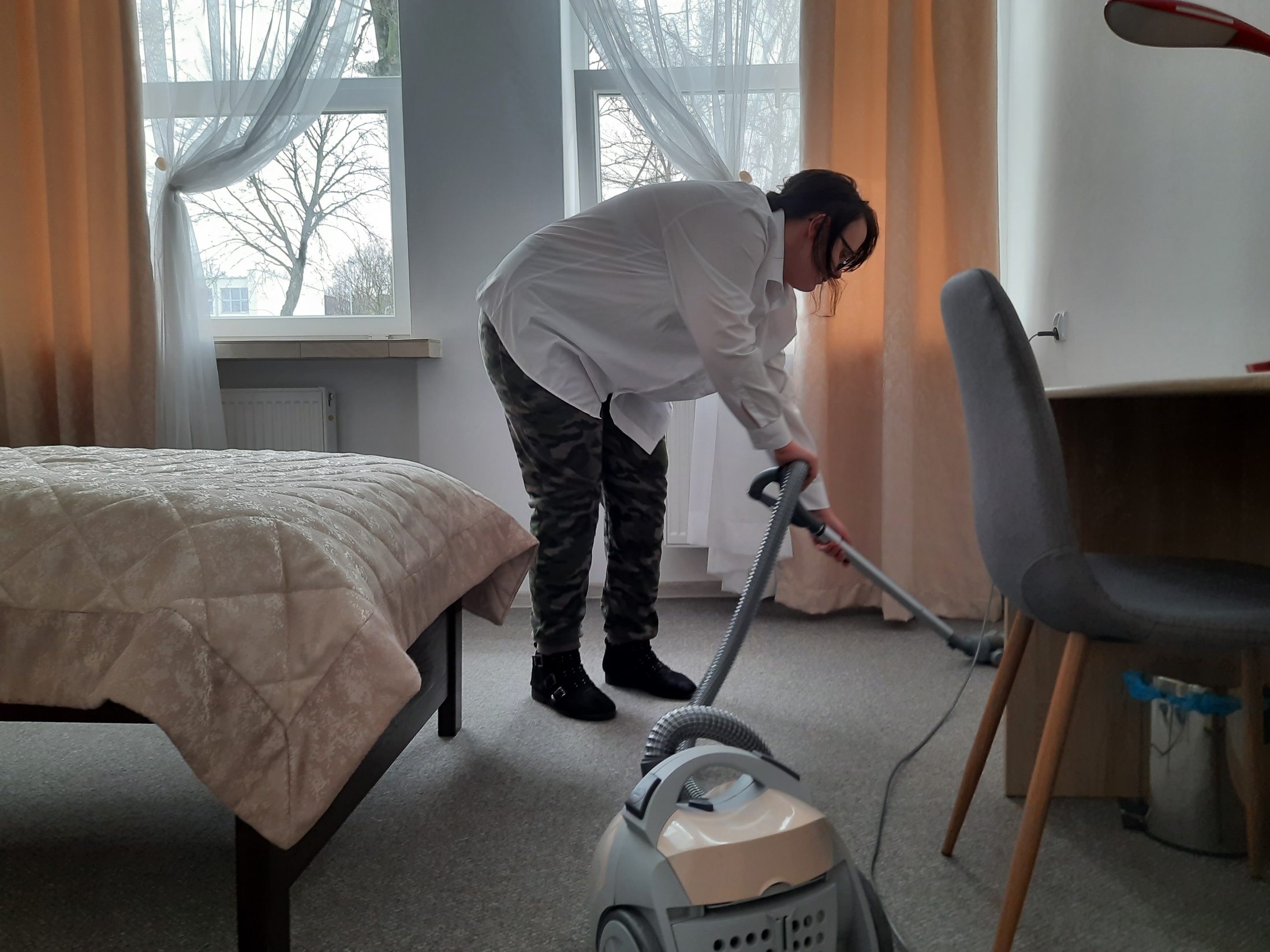 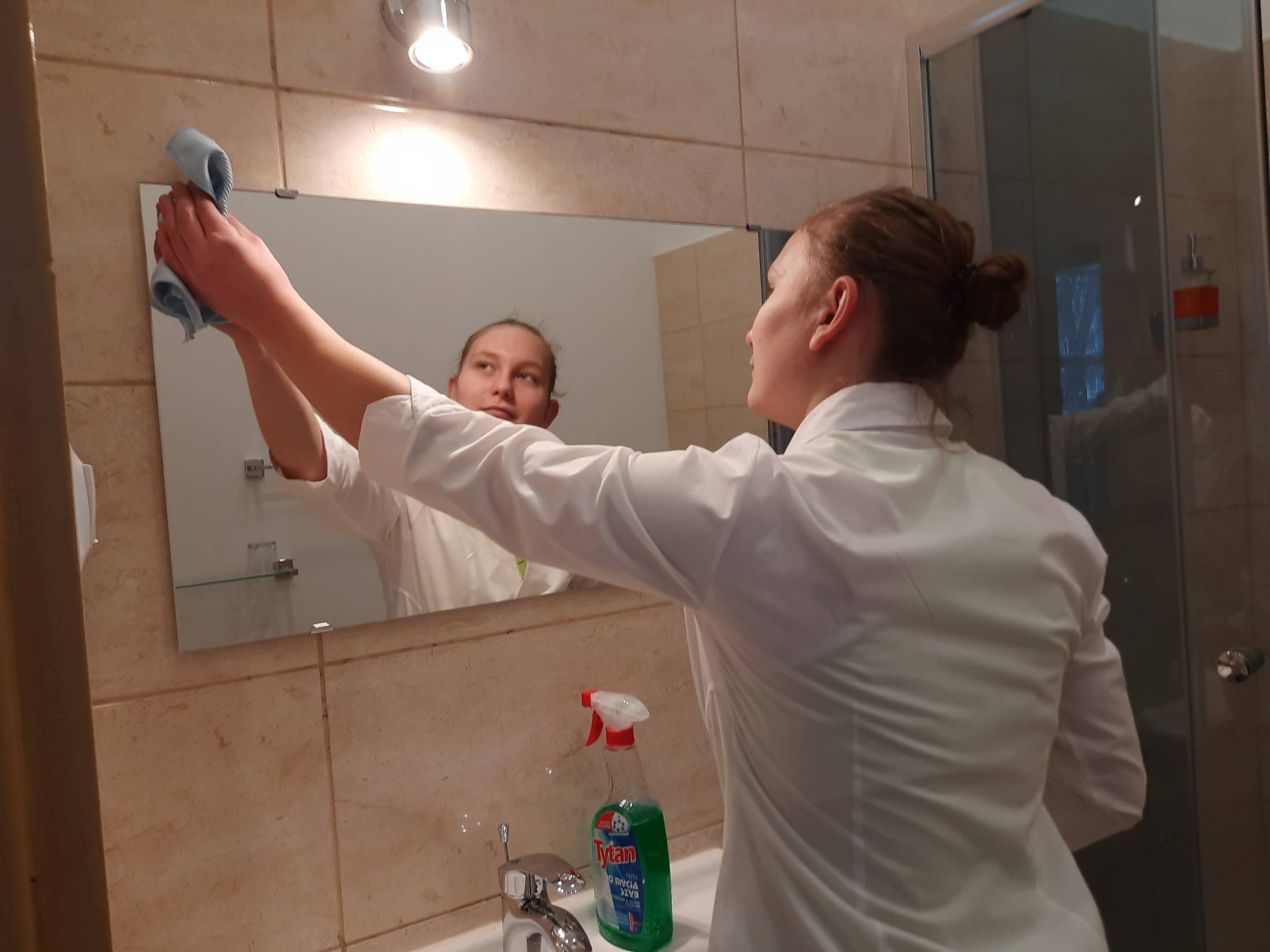 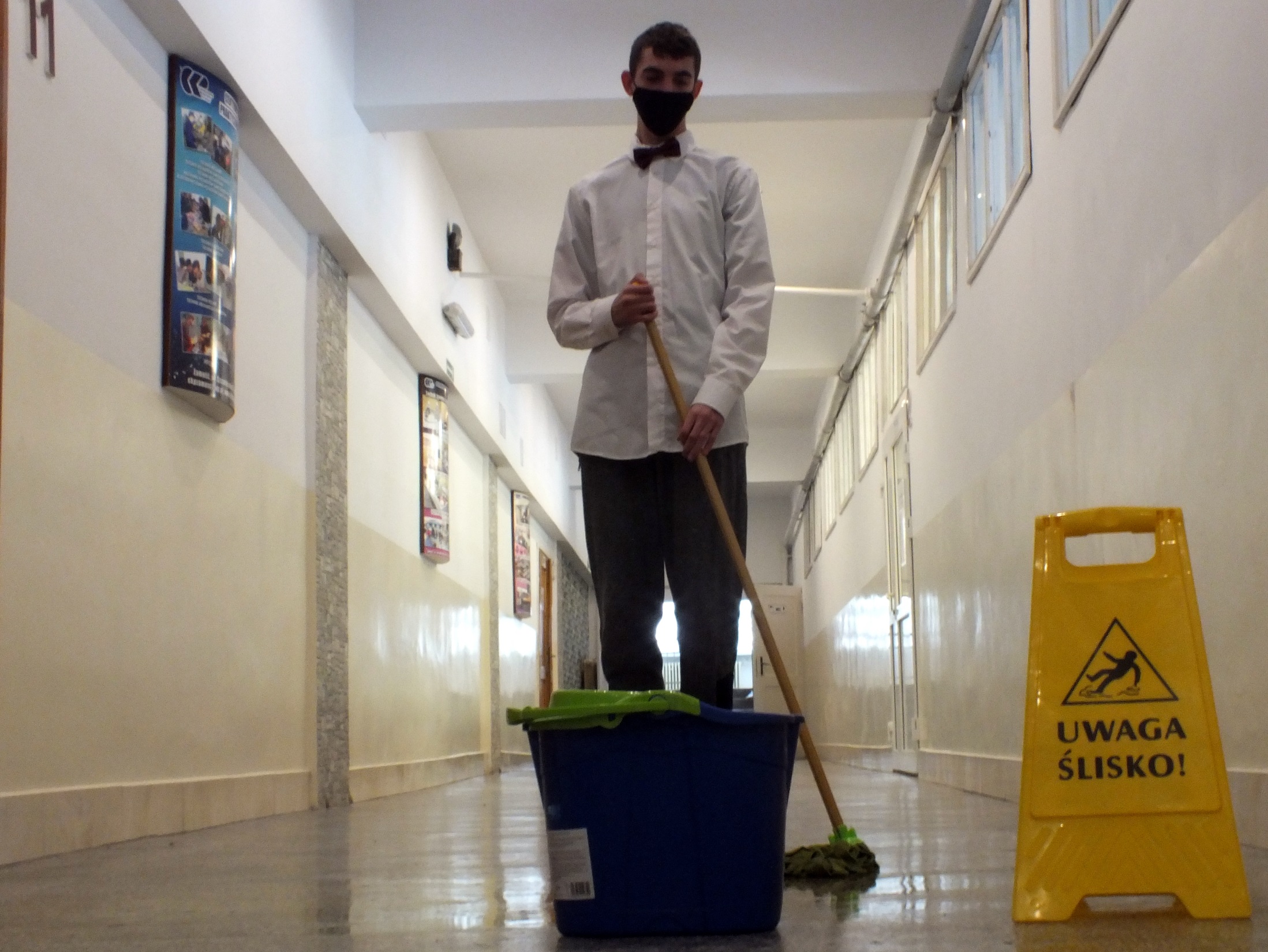 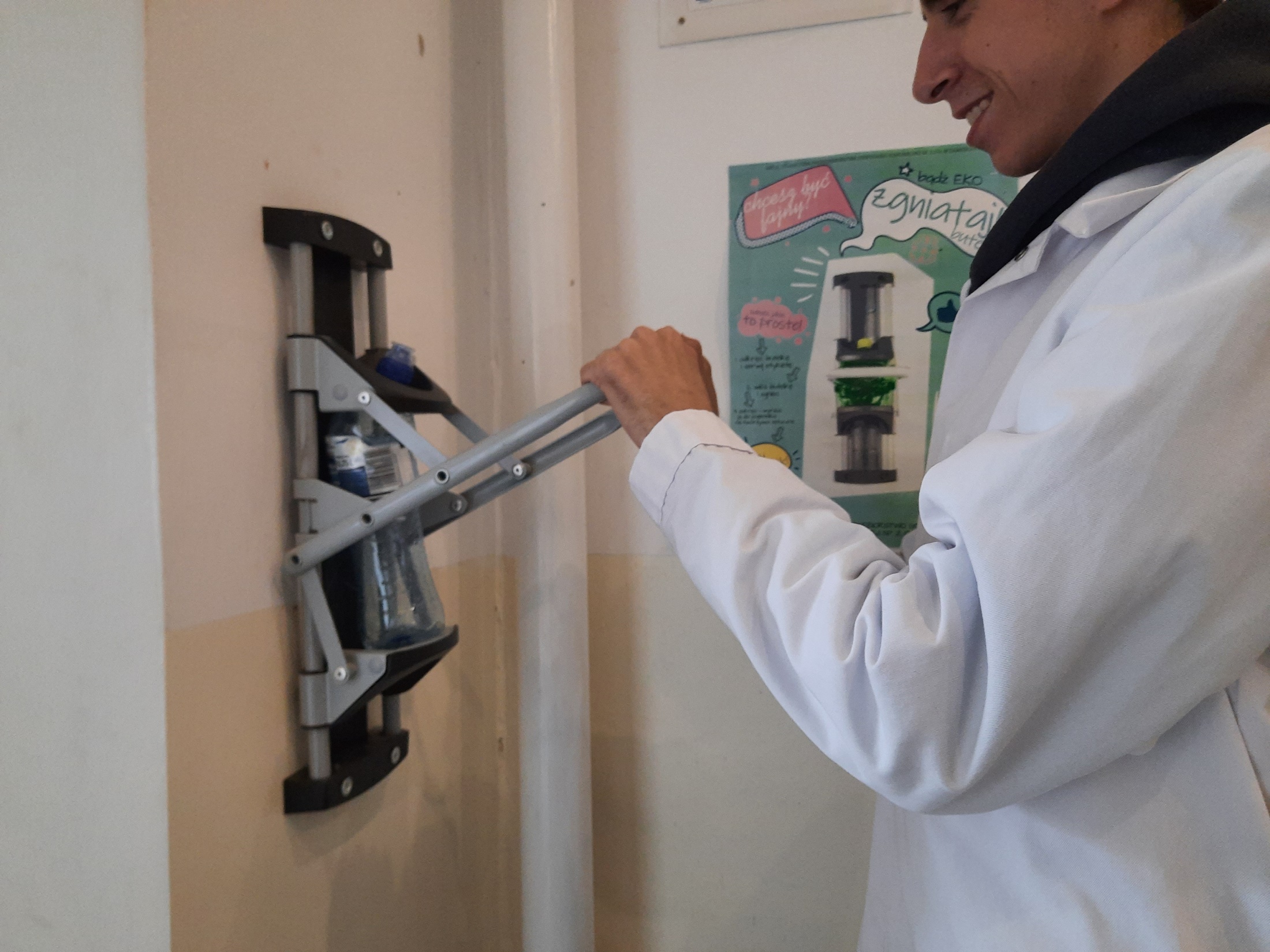 Nauka czynności związanychz obsługą gości
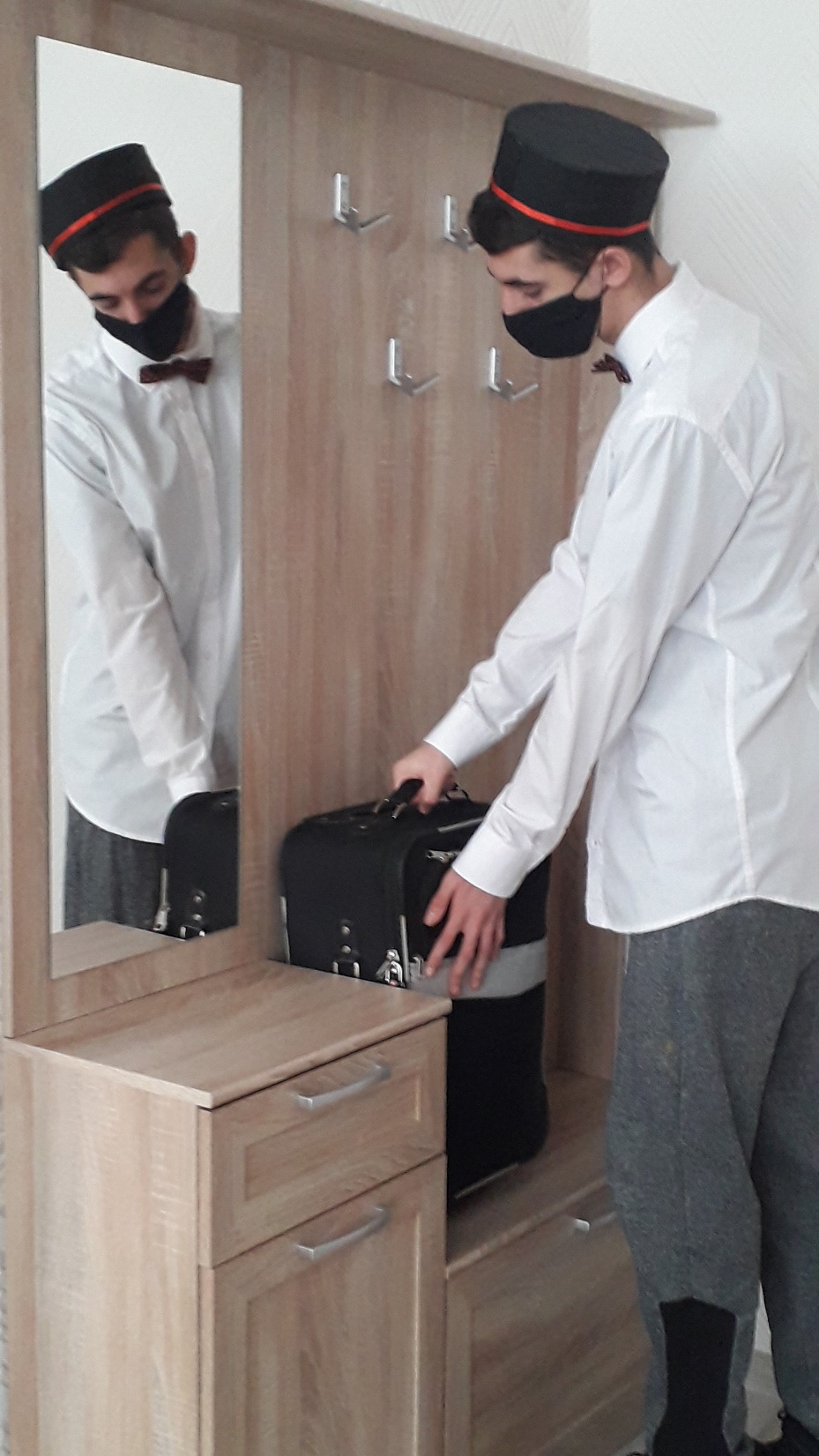 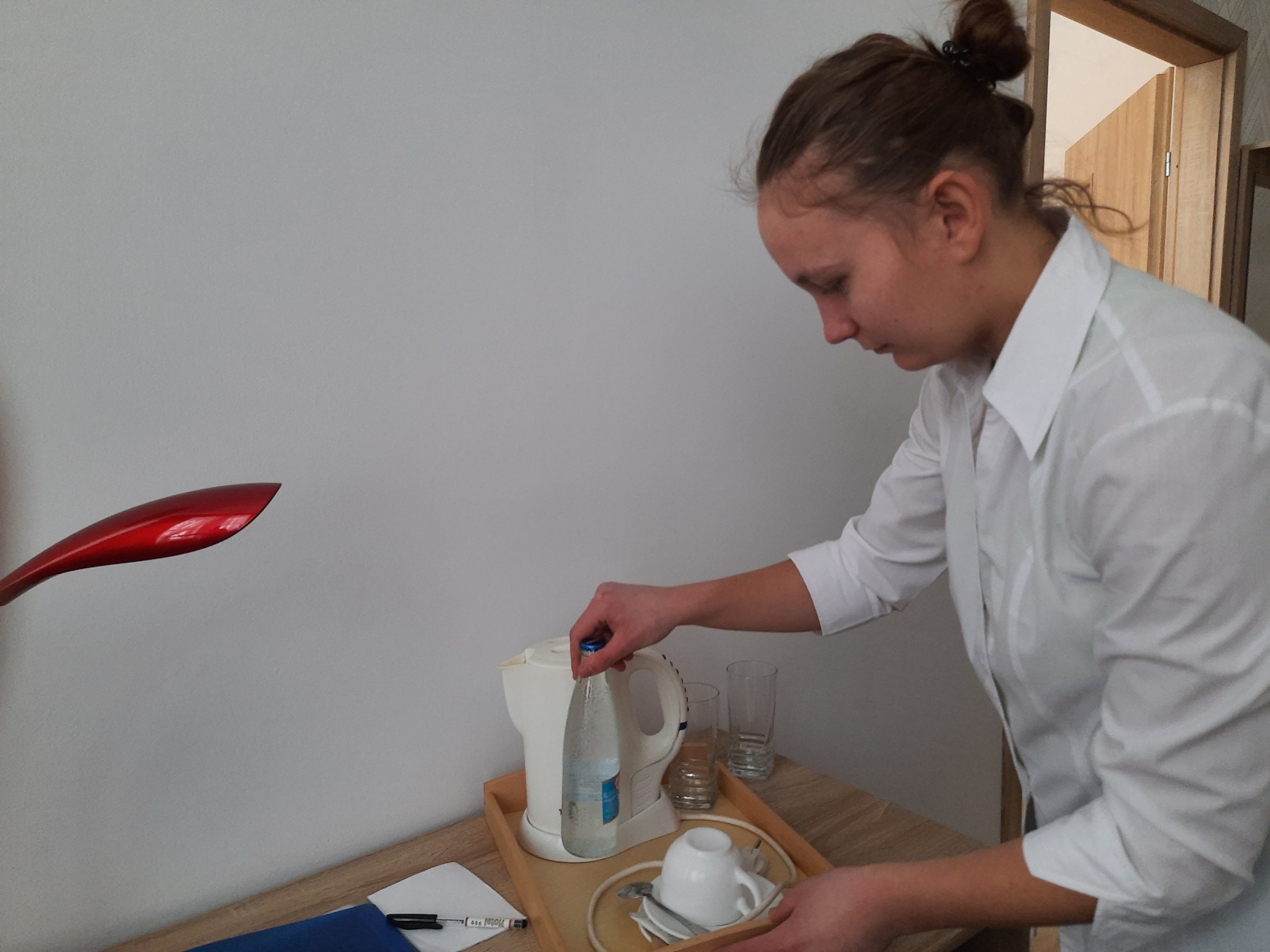 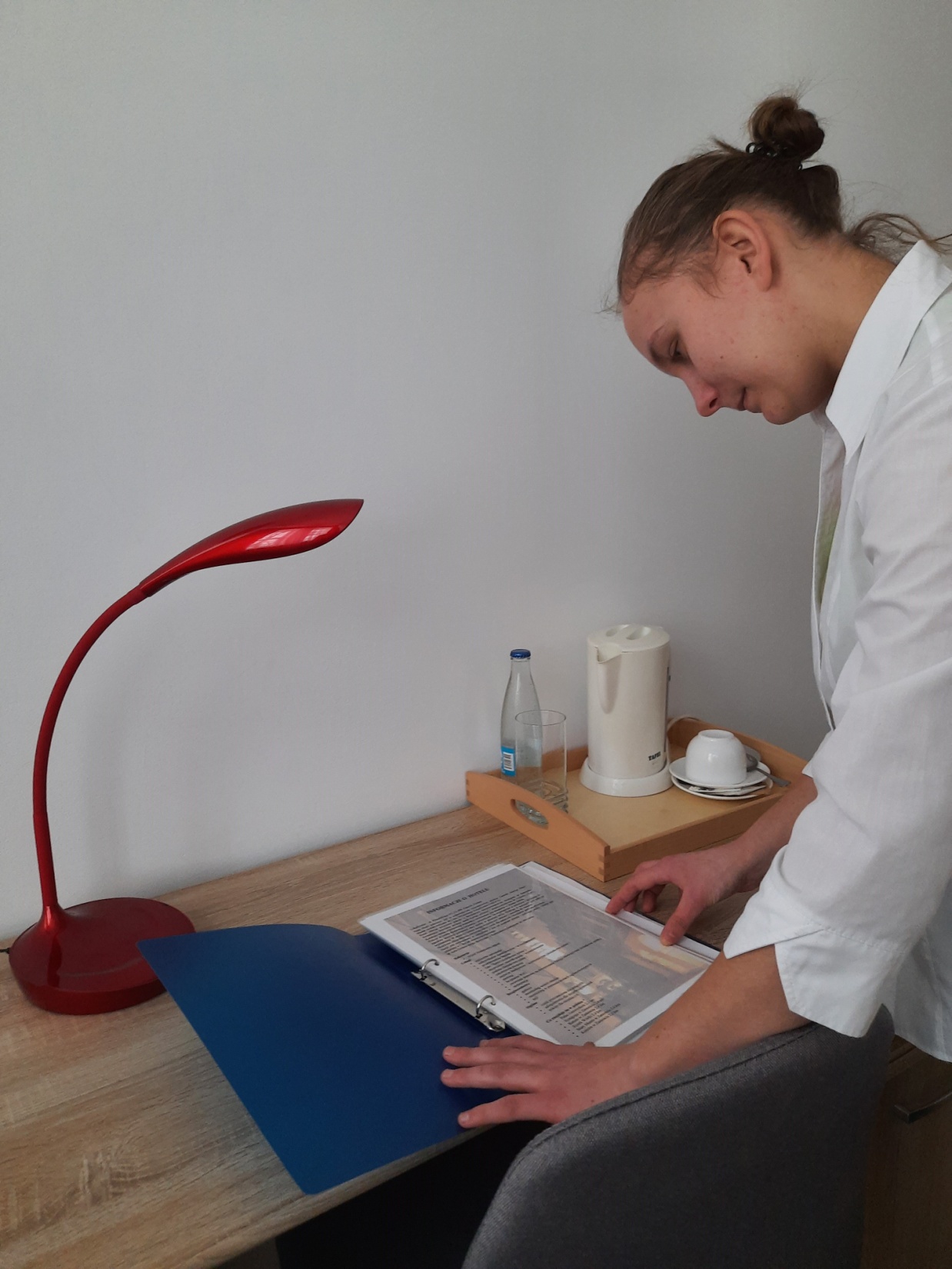 Nauka prac związanych z przygotowaniem sali do obsługi konsumentów
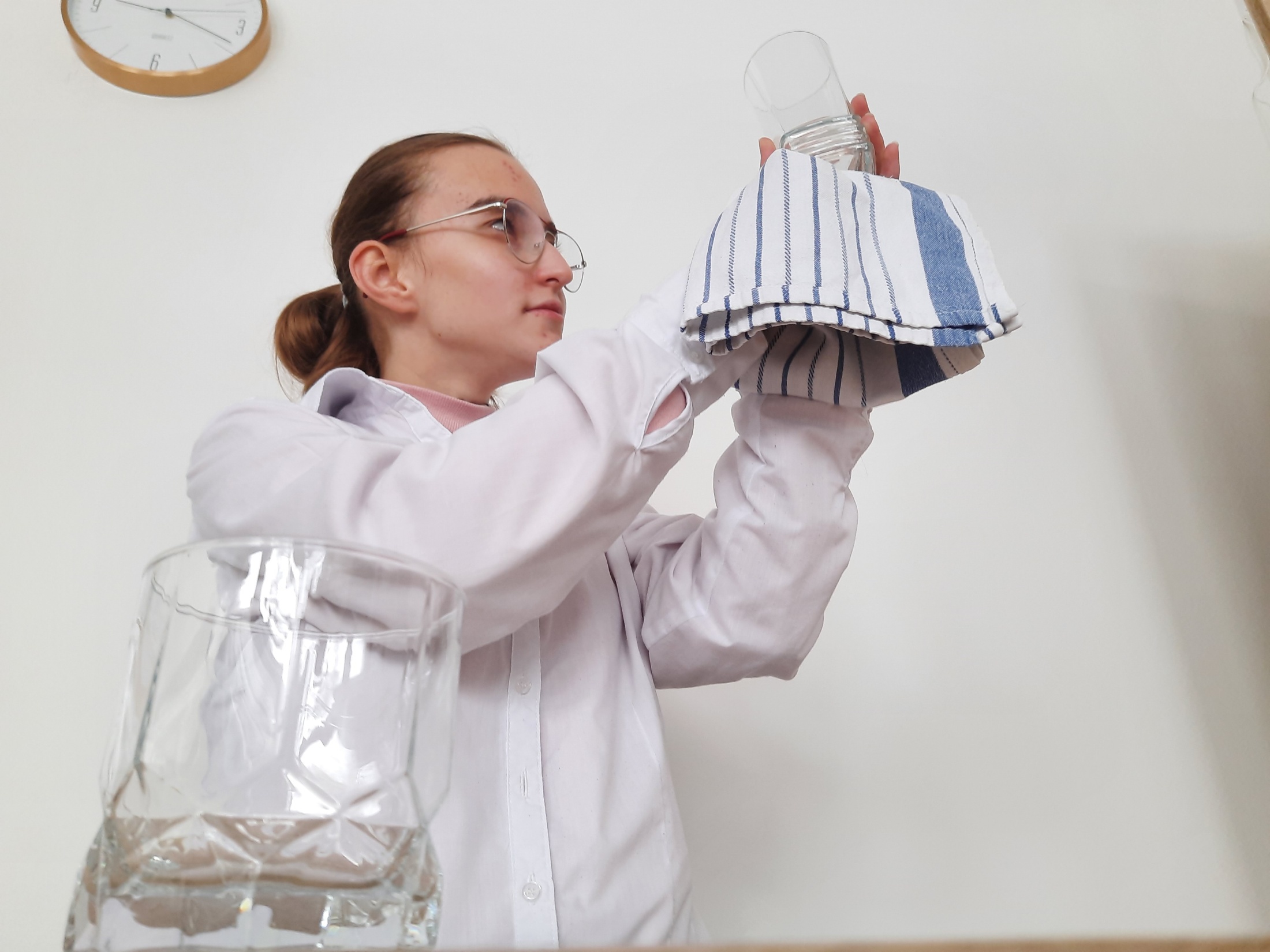 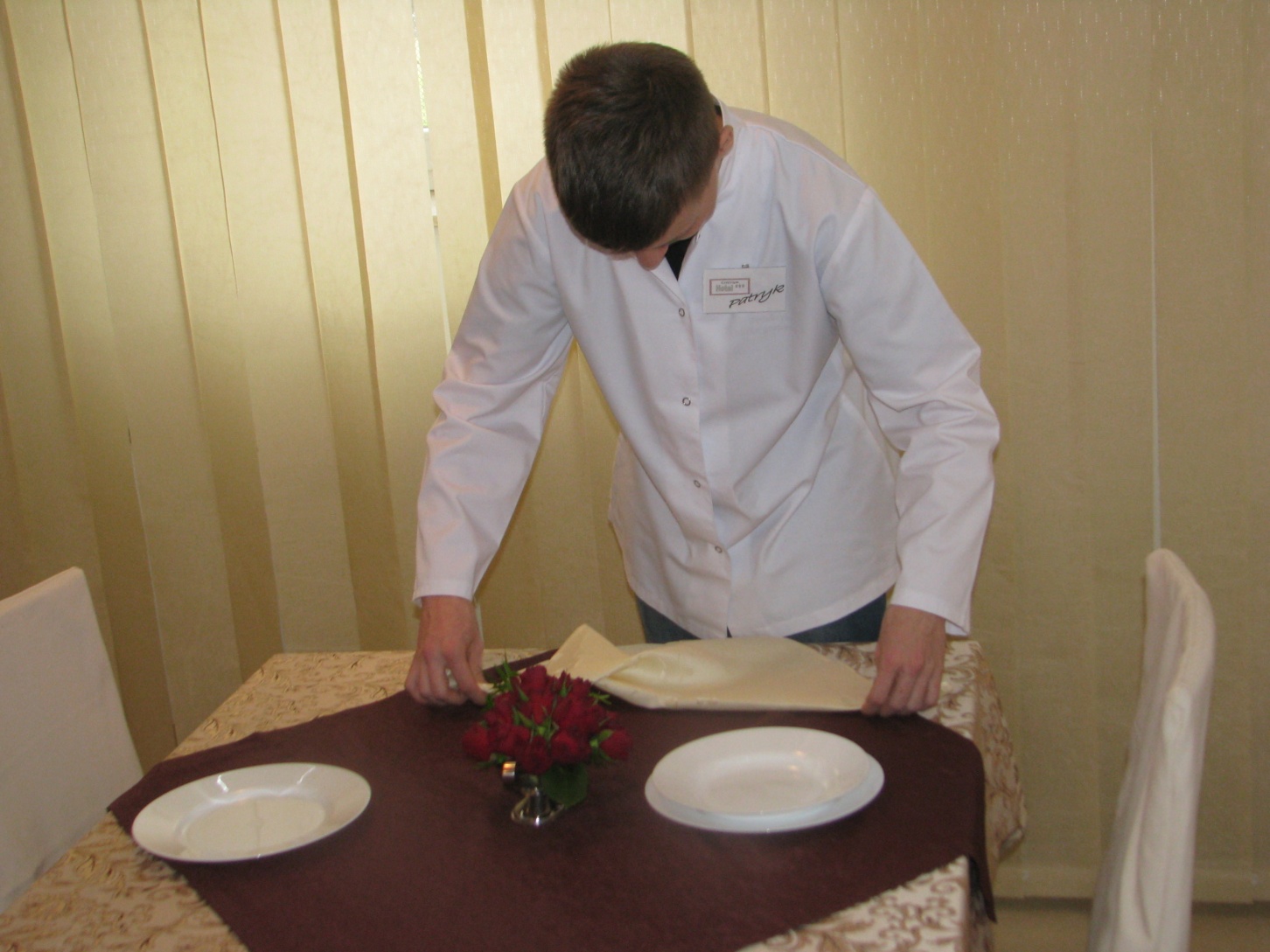 Nauka prac pomocniczychwokół obiektów hotelowych
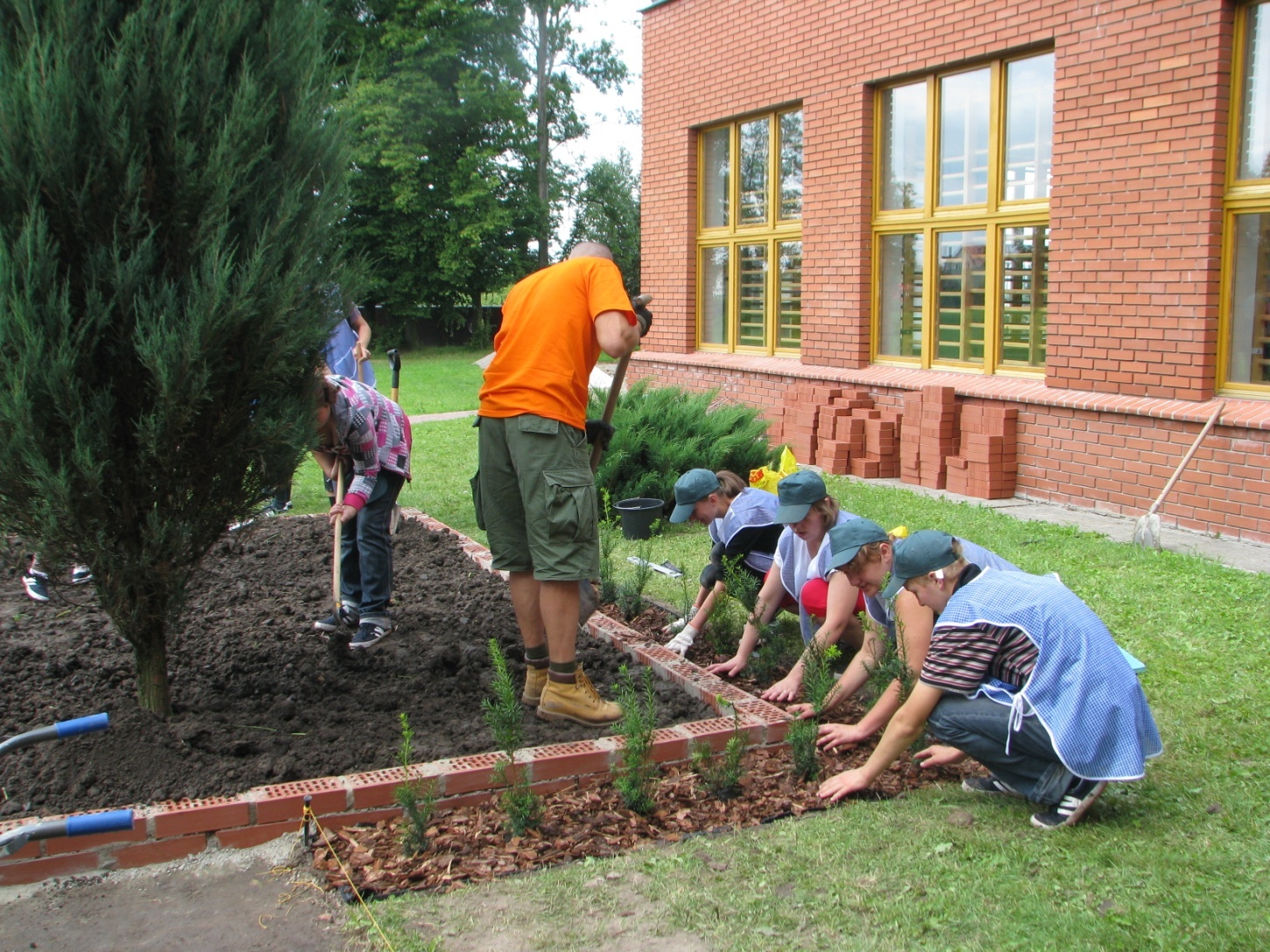 Nauka pielęgnacji roślini terenów zielonych
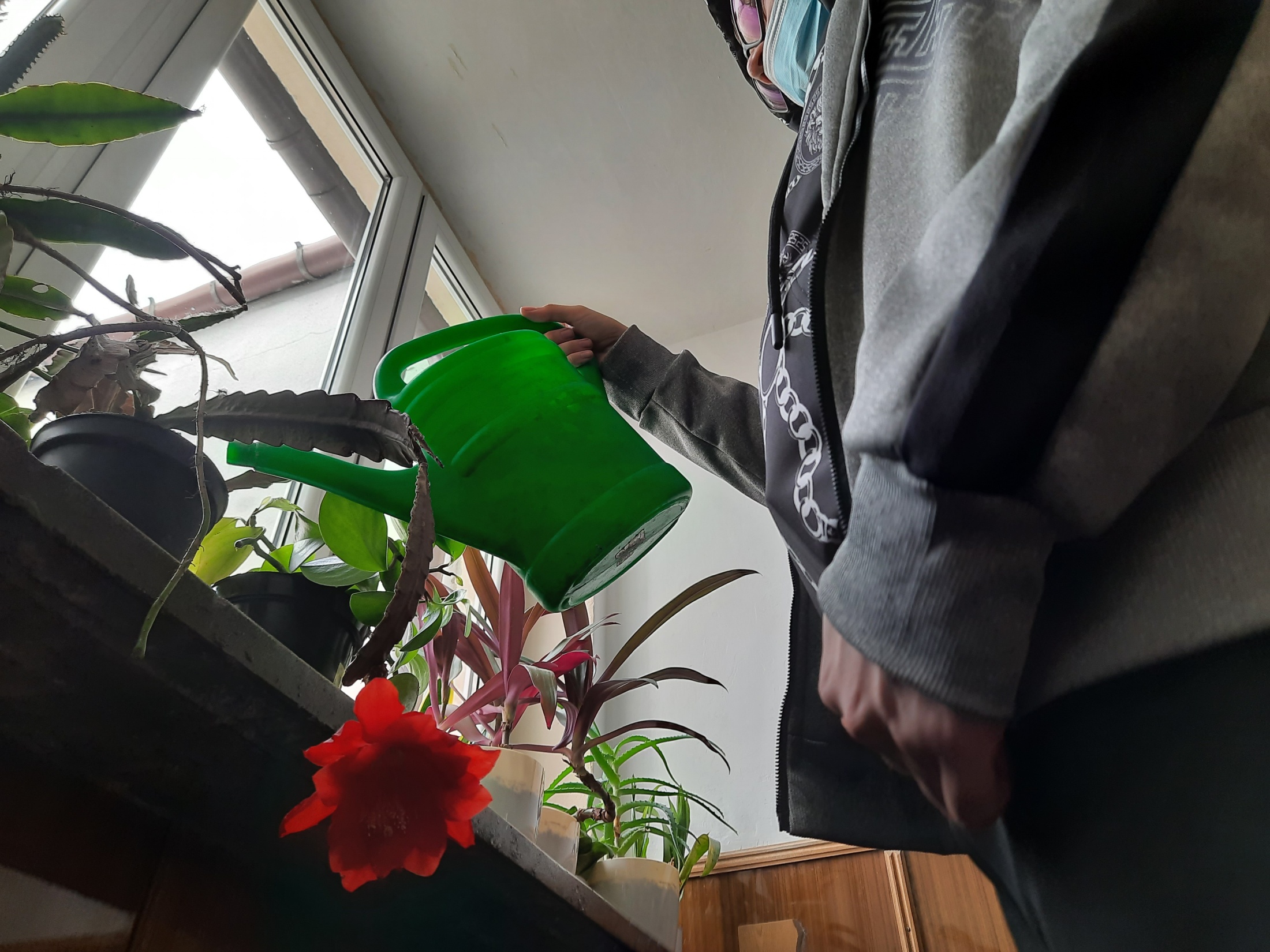 Pracownik pomocniczy obsługi hotelowej znajdzie zatrudnienie w:hotelach,pensjonatach,motelach,domach wycieczkowych,kempingach,gospodarstwach agroturystycznych,restauracjach.
Kształcenie w zawodziePRACOWNIK POMOCNICZY GASTRONOMII
To kierunek utworzony dla młodzieży z niepełnosprawnością intelektualną w stopniu lekkim. Powstał on jako odpowiedź na zapotrzebowanie rynku pracy.  Pracownik pomocniczy nie podejmuje decyzji dotyczących przyrządzenia poszczególnych potraw, ale przygotowuje je pod nadzorem.
Nauka czynności porządkowychw obiektach świadczących usługi gastronomiczne
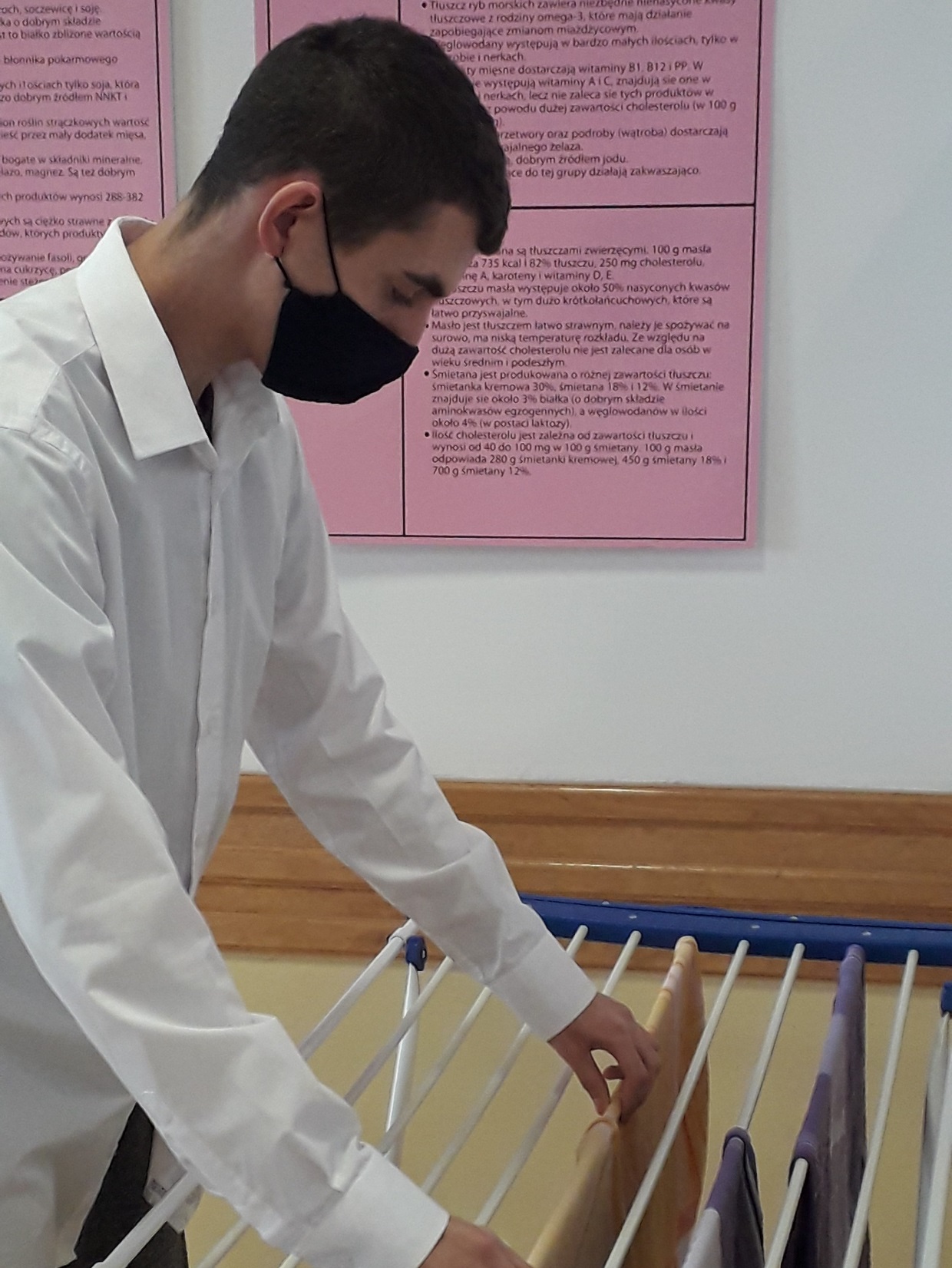 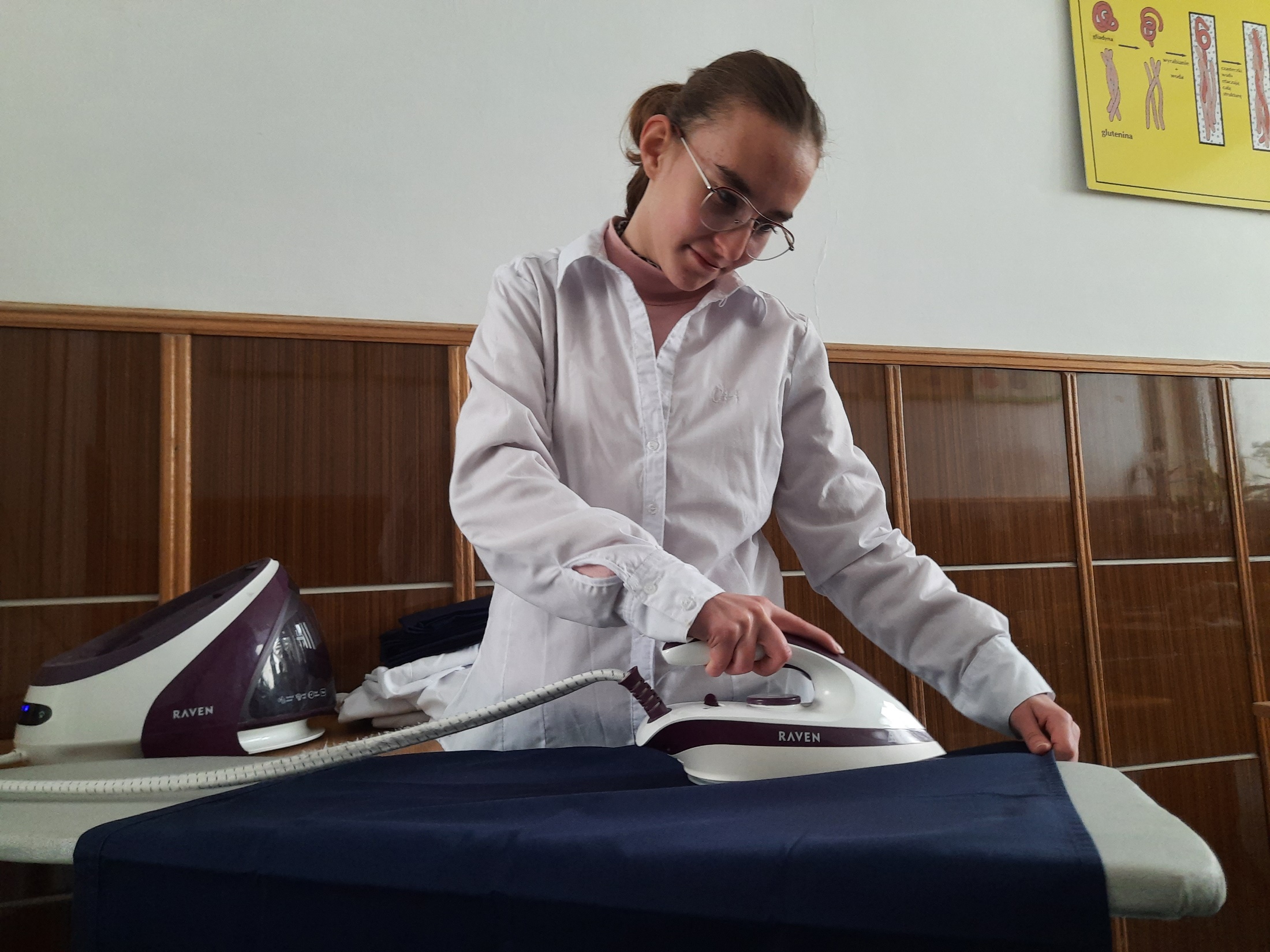 Nauka przygotowania potraw i napojów
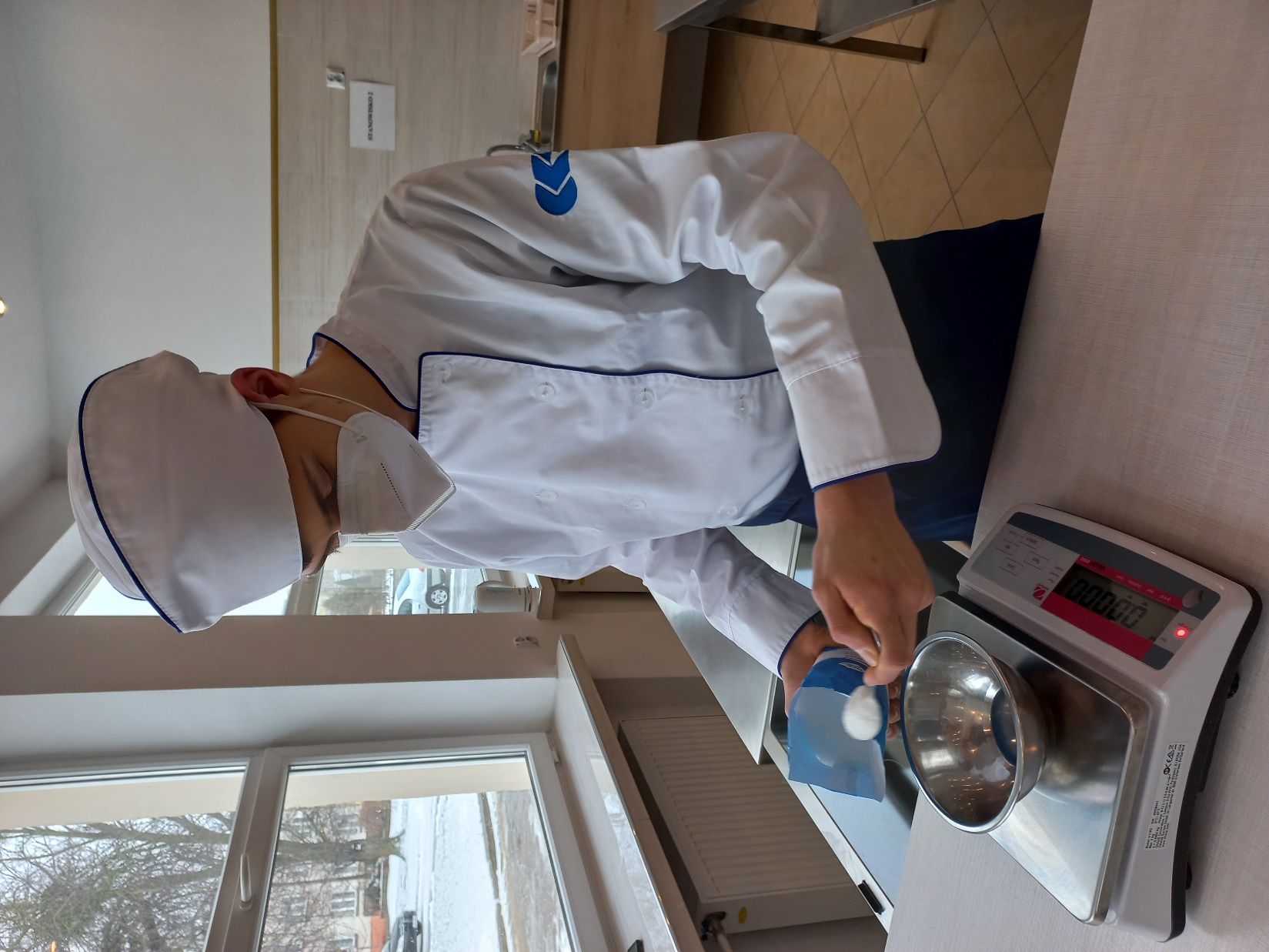 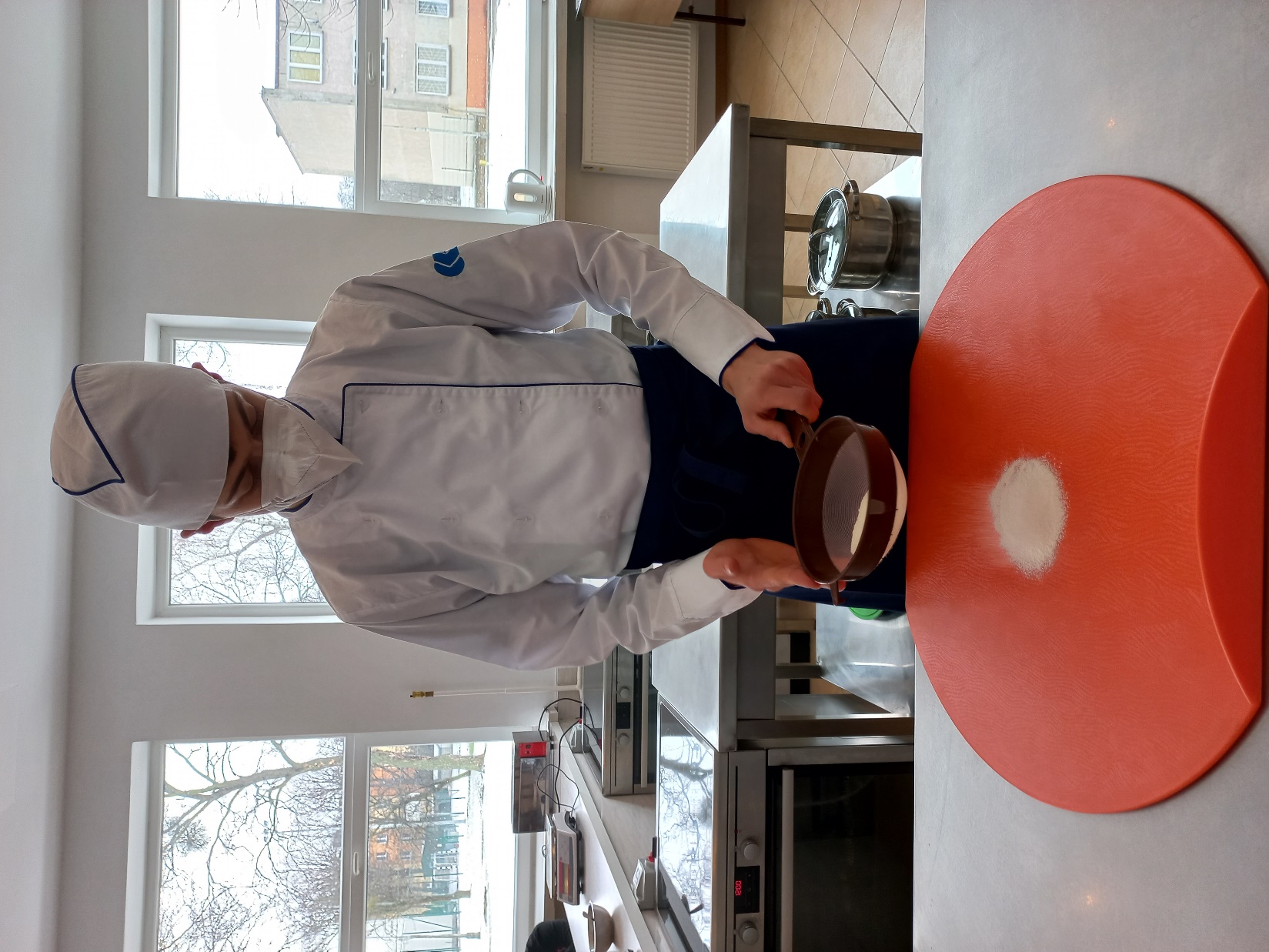 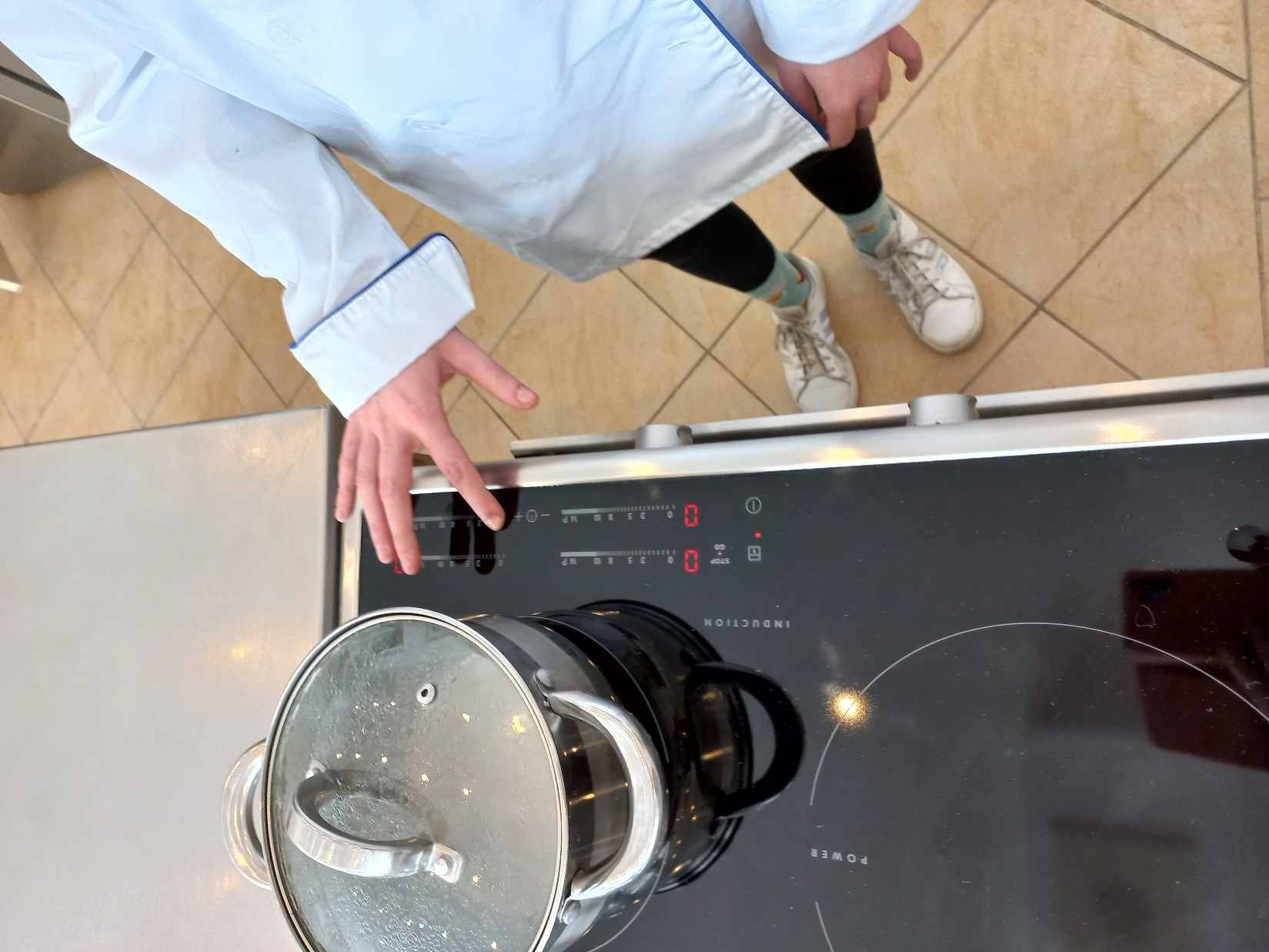 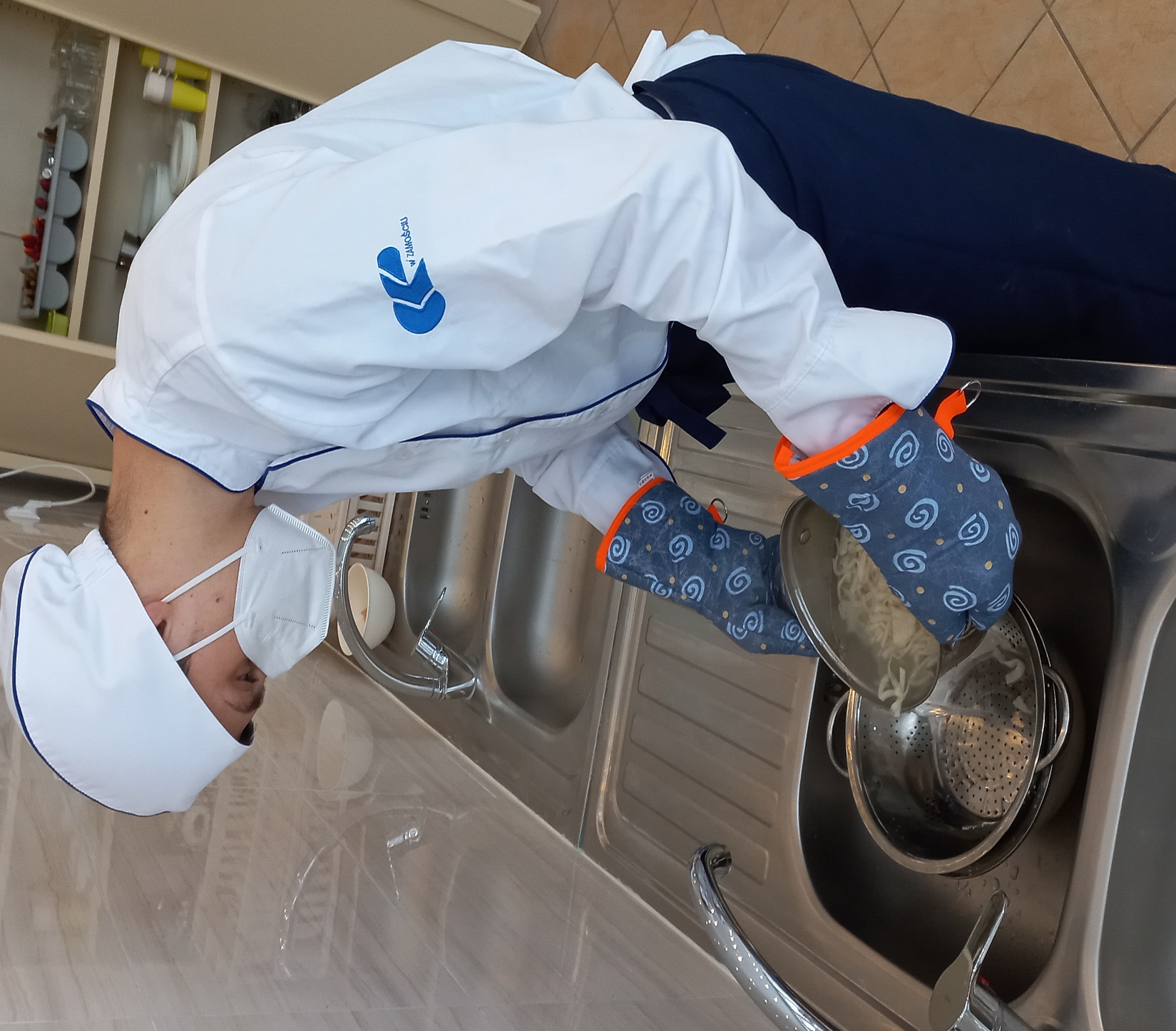 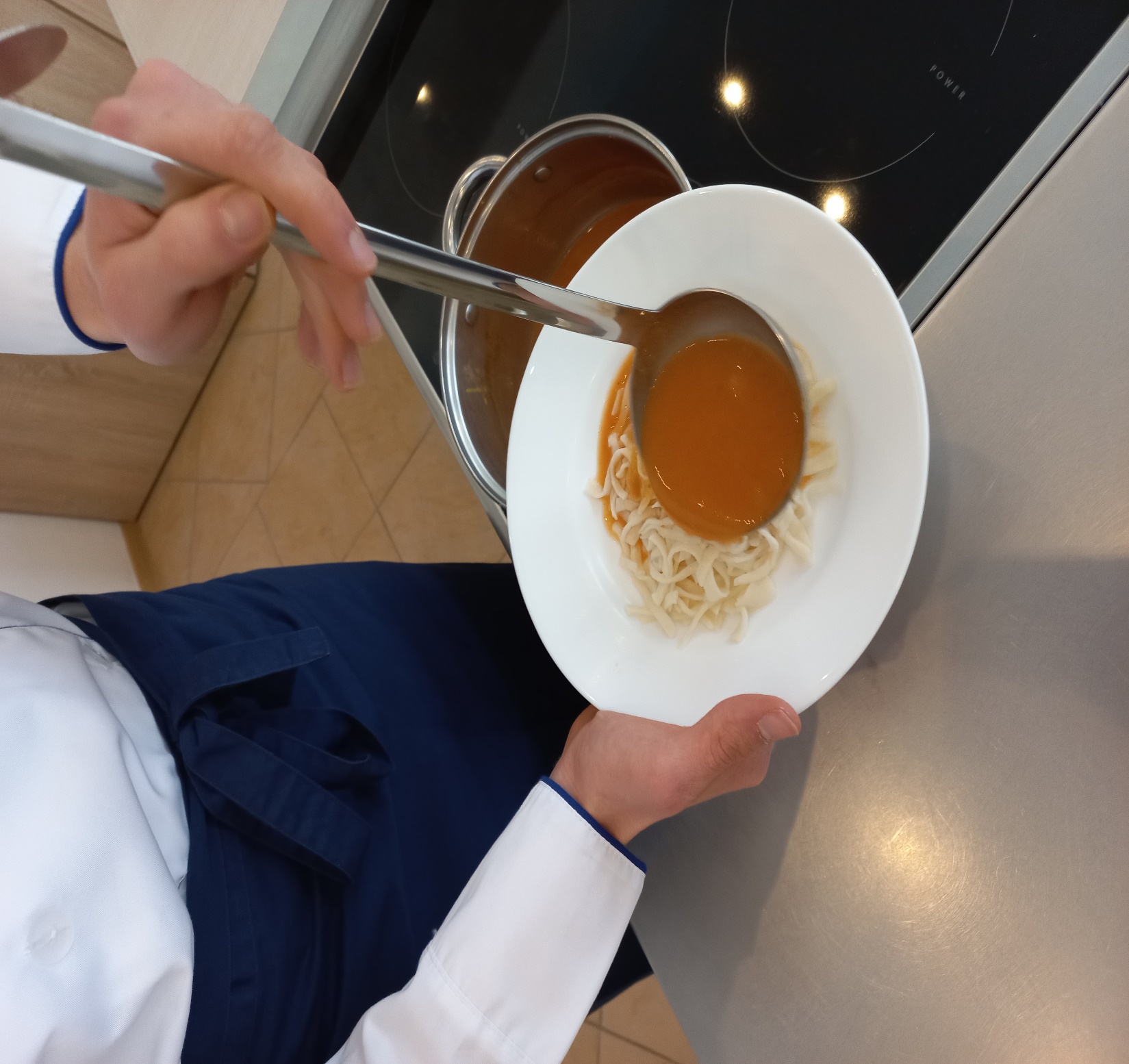 Pracownik pomocniczy gastronomii znajdzie zatrudnienie w:barach szybkiej obsługi,punktach małej gastronomii,zakładach gastronomicznych,przedsiębiorstwach zajmujących się produkcją wyrobów i półproduktów spożywczych.
Na zakończenie trzeciej klasy 
- egzamin zawodowy organizowany przez Okręgową Komisję Egzaminacyjną
Internat Ośrodka
Zamość
ul. Okrzei 6
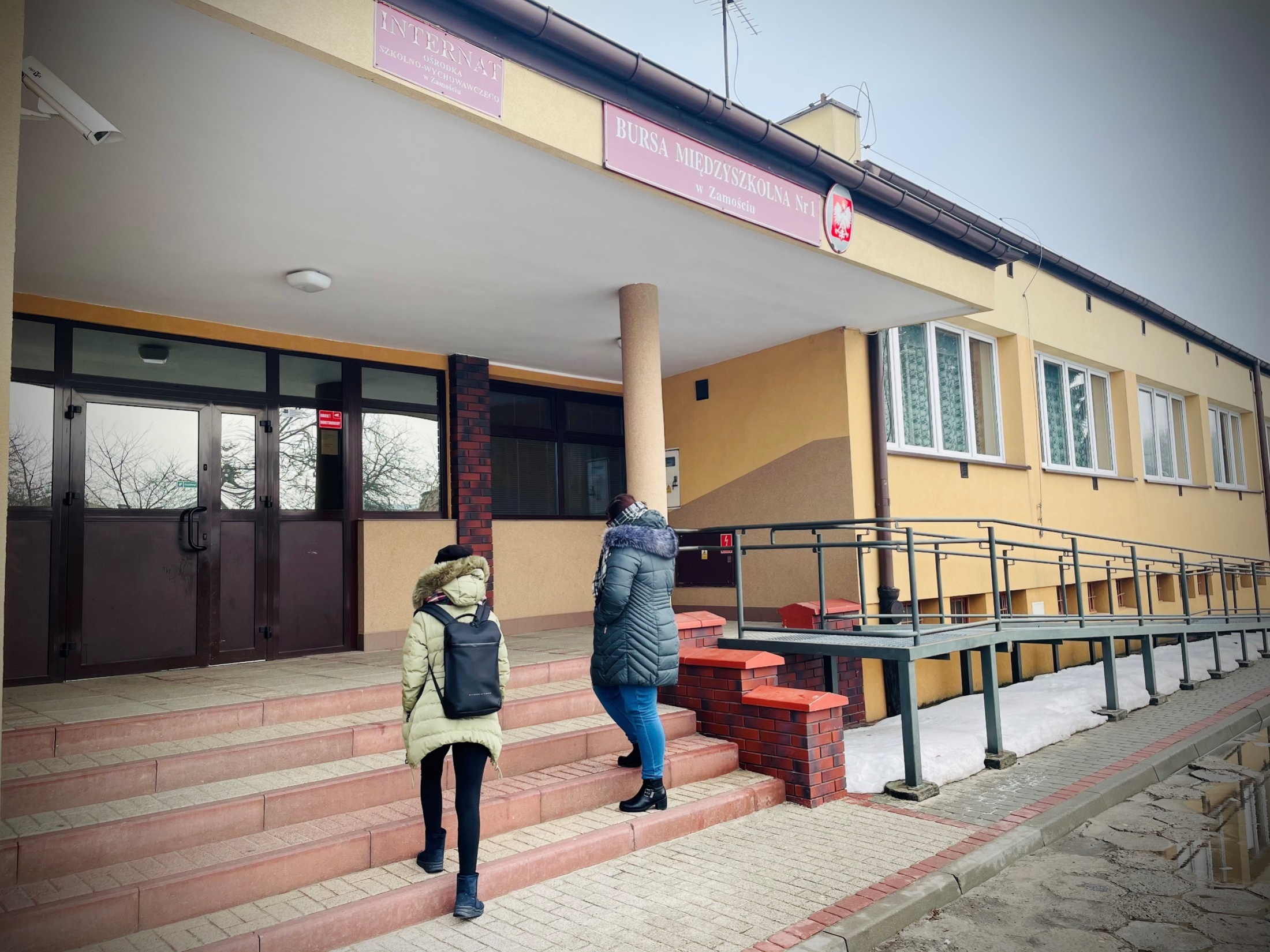 www.soswzamosc.internetdsl.pl
Tel. (084) 639 25 25
Dziękujemy za uwagę 
Społeczność 
Branżowej Szkoły 
I Stopnia Nr 1 w Zamościu